Utilisez cette présentation avec le "Plan de cours : Plan de gestion de la sécurité sanitaire de l'eau et CTED" 
dans le Manuel du formateur sur le traitement de l'eau à domicile et la conservation hygiénique (CTED)
Disponible sur resources.cawst.org
Plan de gestion de la sécurité sanitaire de l'eau et CTED
2018
Juin
Qu'est-ce qu'un plan de gestion de la sécurité sanitaire de l'eau ?
Discutez-en avec un partenaire et élaborez votre propre définition.
Résultats d'apprentissage
Définir le plan de gestion de la sécurité sanitaire de l'eau
Décrire les avantages d'un plan de gestion de la sécurité sanitaire de l'eau dans les petites communautés
Expliquer en quoi la CTED et un plan de gestion de la sécurité sanitaire de l'eau se valorisent mutuellement
5
Qu'est-ce qu'un plan de gestion de la sécurité sanitaire de l'eau ?
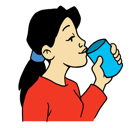 Une approche préventive, fondée sur les risques,  pour maintenir la propreté de l'eau depuis la source jusqu'au verre

Présenté en 2004 par l'Organisation mondiale de la Santé (OMS) et l'International Water Association (IWA)
Source : Source de l'image
6
Le plan de gestion de la sécurité sanitaire de l'eau (PGSSE) en bref
Tâche 1 :
Mobiliser la communauté et constituer une équipe PGSSE.
Tâche 2 :
Décrire le système d’approvisionnement en eau de la communauté.
Tâche 3 :
Identifier et évaluer les dangers, les événements dangereux, les risques et les mesures de contrôle existantes.
Tâche 4 :
Élaborer et mettre en œuvre un plan d'amélioration graduel
Tâche 5 :
Effectuer un suivi des mesures de contrôle et vérifier l'efficacité du plan de gestion de la sécurité sanitaire de l'eau.
Tâche 6 :
Documenter, examiner et améliorer tous les aspects de la mise en œuvre du plan de gestion de la sécurité sanitaire de l'eau.
Source : wsportal.org
7
Polycopié et travail par deux
Lisez la description de chaque tâche.
Expliquez par écrit pourquoi cette tâche est importante.
Pour chaque tâche, notez quelques idées sur la manière d'inclure ou de prendre en compte les obstacles que rencontrent les familles.
8
Révision : Réflexion personnelle
Réfléchissez à l'ensemble du processus associé au plan de gestion de la sécurité sanitaire de l'eau dont nous avons discuté :
Quelles tâches vous paraissent les plus difficiles ?
Y-a-t-il quelque chose que vous pourriez, vous-même ou votre organisation, faire différemment pour gérer la sécurité sanitaire de l'eau depuis la source jusqu'au verre ?
9
+ 1 403 243 3285
cawst@cawst.org
cawst.org